Education Quotes
Education is the most powerful weapon which you can use to change the world. ...

Education is the passport to the future, for tomorrow belongs to those who prepare for it today. ...

Education is An investment in knowledge pays the best interest. 
Dr.Krishna Gadasandula
Welcome to all  2nd Year MBA. Students

Dr. Krishna GadasandulaM.B.A., M.Com. M.Phil. and Ph.D.          With more than ten years of experience in Accounting and Finance Teaching, Research, Training & Education Management. Mail: krishnagadasandula@gmail.com,               # +91 9866349726-, 0904565415(Local Phone No.)
   Hyderabad.India.
What is the Difference between 

Businessman and Entrepreneur?
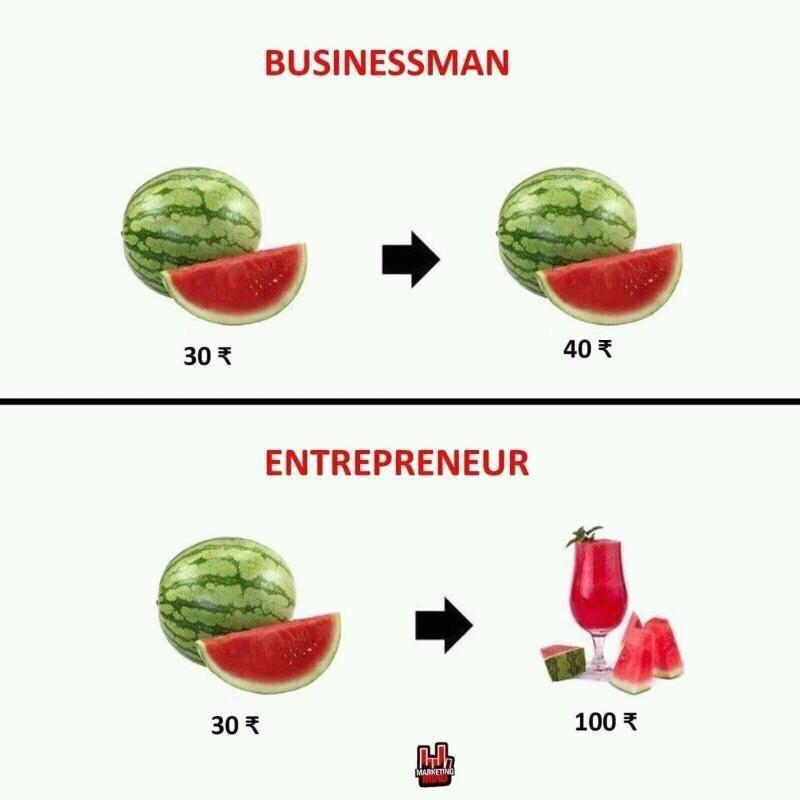 Activity-Based Costing System
Dr.G.Krishna
Course Title:  Financial Markets & InstitutionsCourse Code: MBA 5052Instructor: Dr.Krishna Gadasandula current batch cr ph no.+251 91870 7232+251  911998132 ok
Advanced Management Accounting:
5
Financial Markets and Institutions: Syllabus
Advanced Management Accounting:
6
Advanced Management Accounting:
Advanced Management Accounting:
7
Advanced Management Accounting:
8
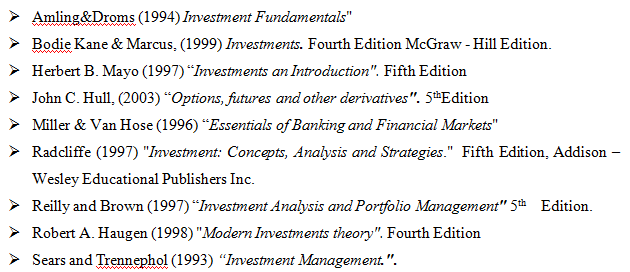 Advanced Management Accounting:
9
Advanced Management Accounting:
10
?
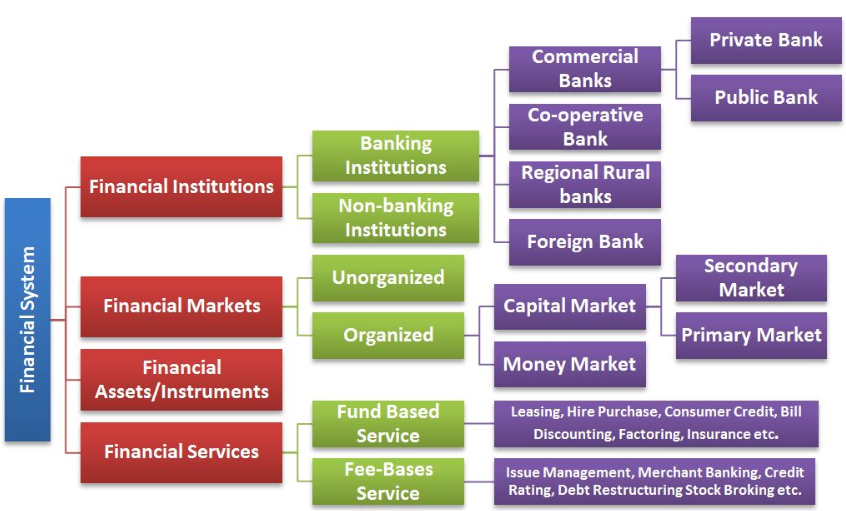 ?
Meaning and nature of financial institutions
Meaning and nature of financial institutions
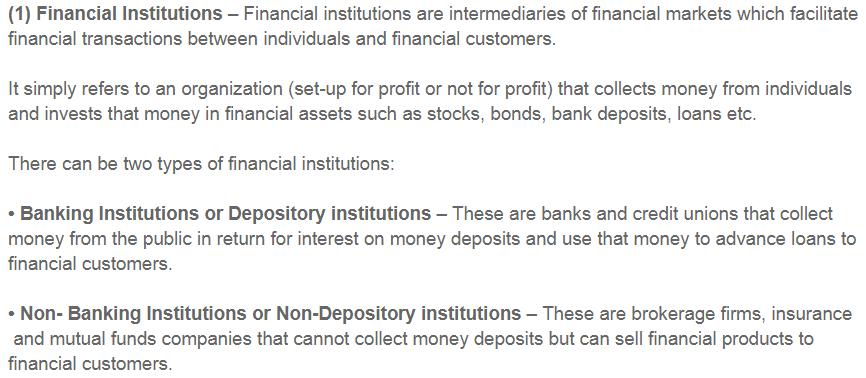 Types Of Financial Institutions, functions And Their Roles
How many banks are there in Ethiopia?
]
List of banks in Ethiopia
Here are some of the main categories Financial institutions know:  Repo rate, Reverse Repo , CRR, SLR
.
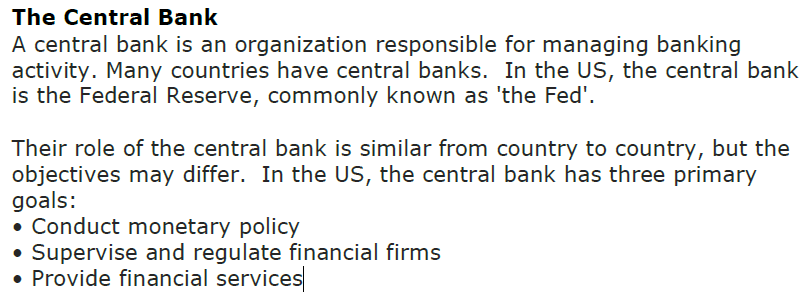 Types of financial institutions and their functions
.
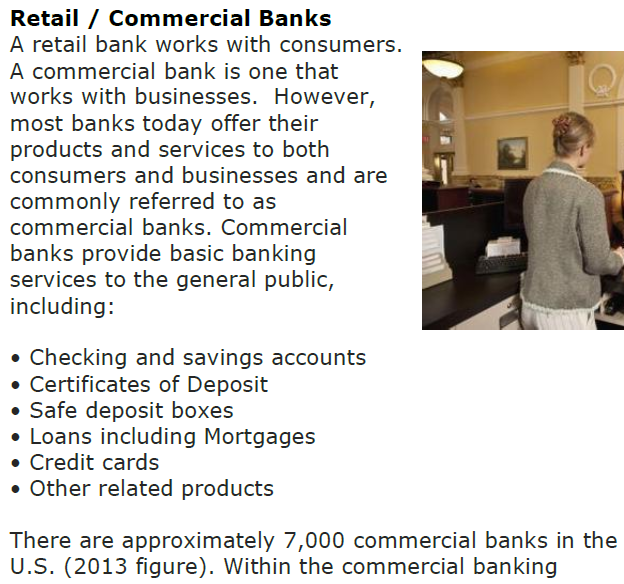 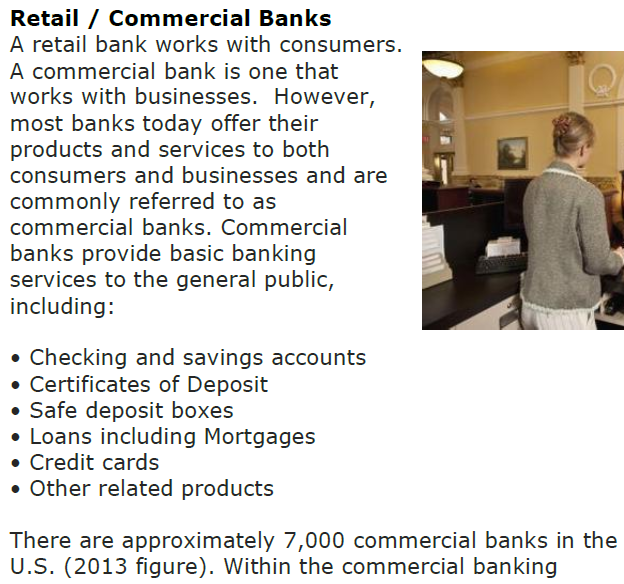 Types of financial institutions
.
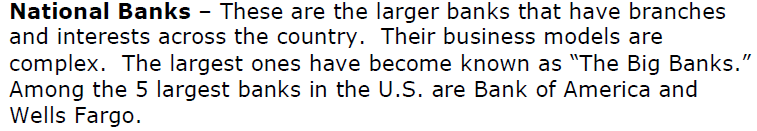 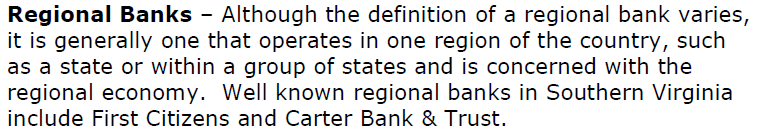 Types of financial institutions
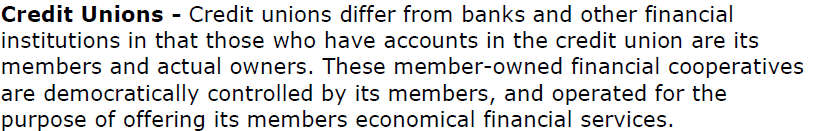 .
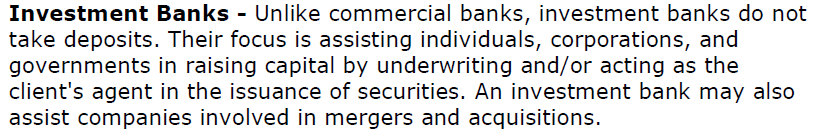 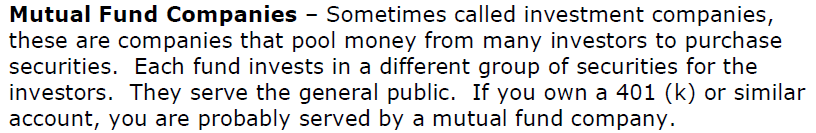 Types of financial institutions
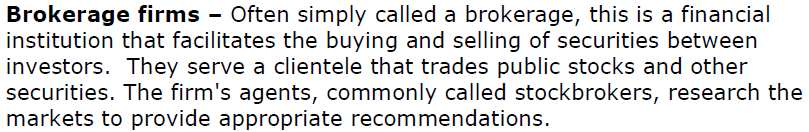 .
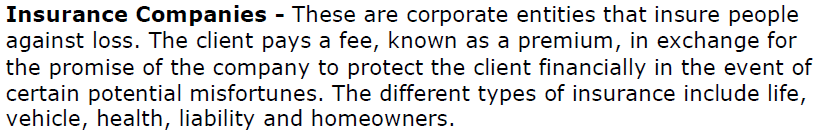 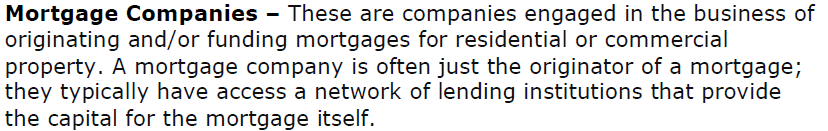 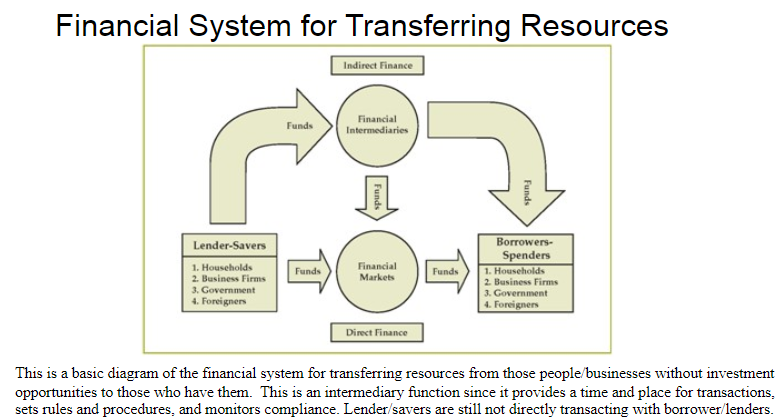 .
.
Role of Financial Institutions
The processes of globalization that have engulfed the world economy caused significant changes in the bank industry. 
Banks more and more look like financial supermarkets which offer a complete service from the classic work through investment banking, insurance and trade securities.
Role of Financial Institutions
System of financial markets and institutions has a much more important role than the role of converting savings into investment.
1.One of the more recent microeconomic approaches to economic growth is the promotion of entrepreneurial activities.
2. Entrepreneurial efforts have been found to generate a wide range of economic benefits, including new businesses, new jobs, innovative products and services.
3. Financing the small scale sector: Credit is the prime input for sustained growth of small scale sector and its availability is thus a matter of great importance.
Role of Financial Institutions
4. Micro Finance Credit: Providing loans to unemployed or low-income individuals or groups who would otherwise have no other means of gaining financial services.
5. State level Institutions: Several financial institutions have been set up at the State level which supplement the financial assistance provided by the all India institutions.
6. Insurance and Financial services: The institutions are supporting a broad range of financial services to help expand local capital markets and develop local financial infrastructure.
And Development financial Institutions
Home Assignment
Write a Note on  Development financial Institutions in Ethiopia.
Financial Market
Financial Market
FINANCIAL MARKETS
It is the market for sale and purchase of stocks (shares), bonds, bills of exchange, commodities, foreign currency etc which works as liquid assets.            Financial market is of two types:
MONEY MARKET
CAPITAL MARKET
.
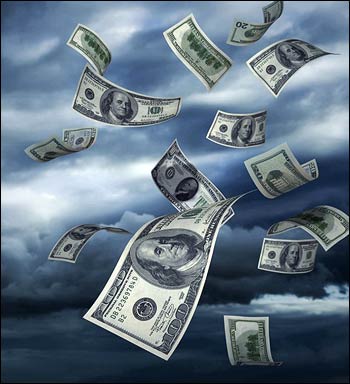 MONEY MARKET
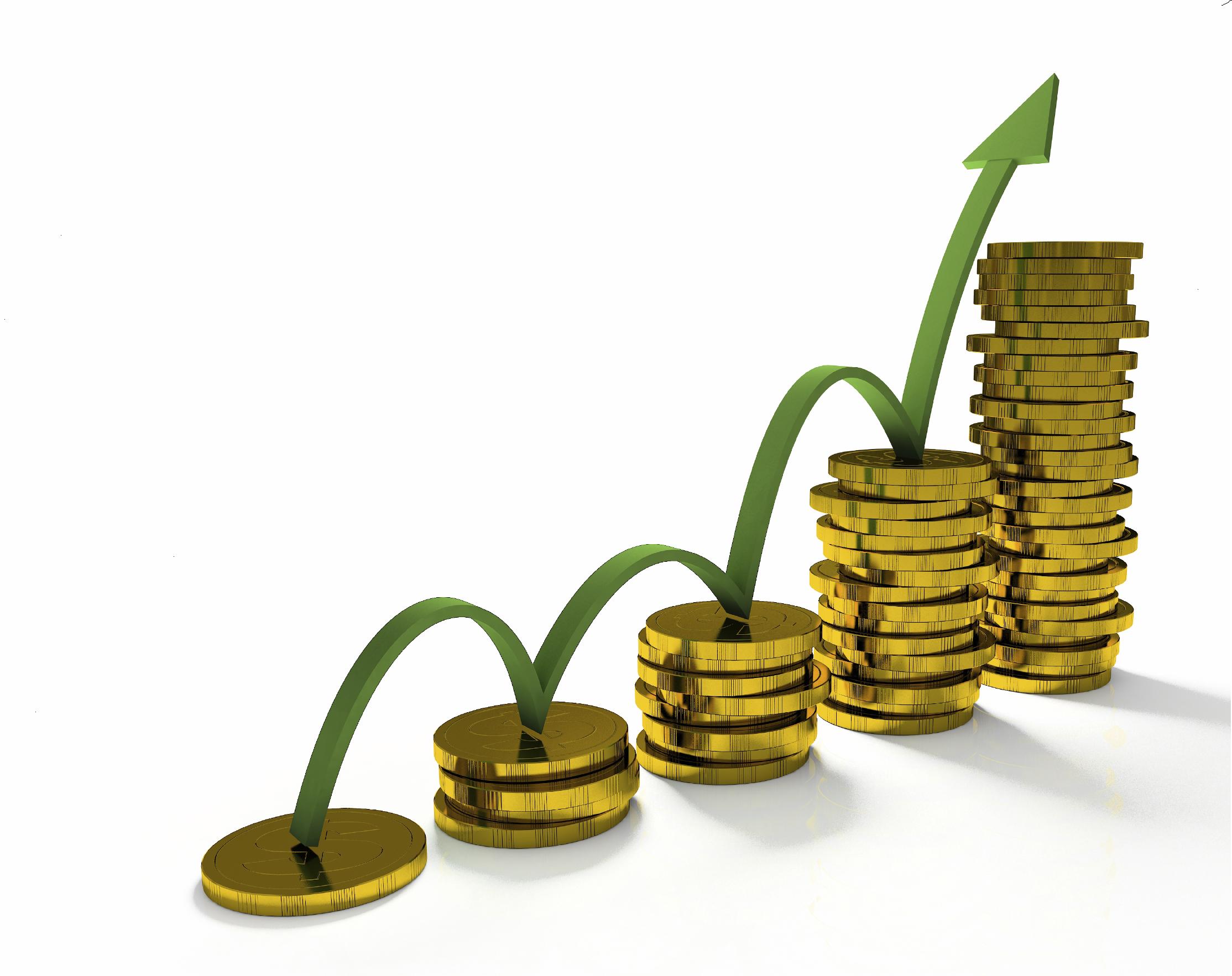 Money Market
Money market is a mechanism that deals with the lending of short term funds (less than one year)


A segment of the financial market in which financial instrument with high liquidity  and very short maturities are traded.
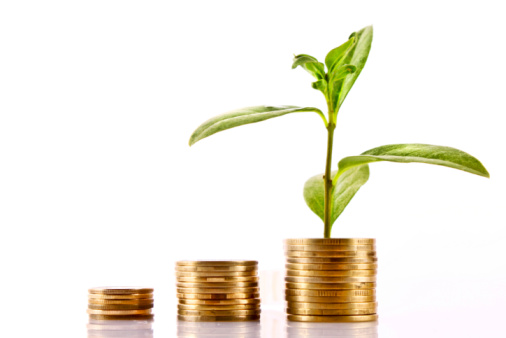 Features of money market
Constituents of Money Market

Heterogeneous (diverse) Market

Dealers of Money Market

Short-term Loans

Different from Capital Market

Association with Big Cities
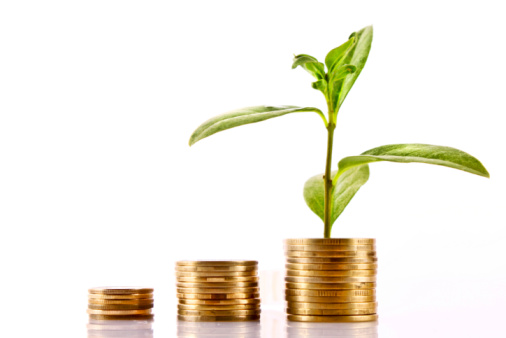 Characteristics of A Developed Money Market
Existence of Central Bank

 Highly organized commercial Banking System

 Availability of proper credit instruments

 International attraction

 Uniformity of interest rates

Stability of prices and

 Highly developed Industrial system
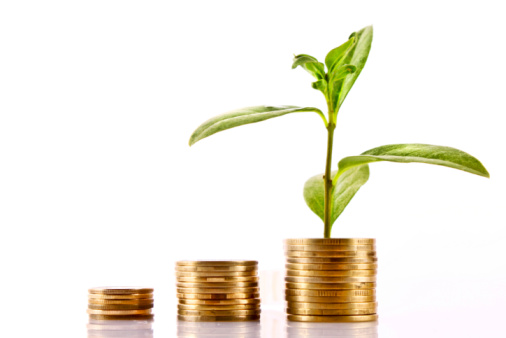 Importance of Money Market
Financing Industry

Financing trade

Self sufficiency of banks

Effective implementation of monetary policy

Encourages economic growth

Help to government
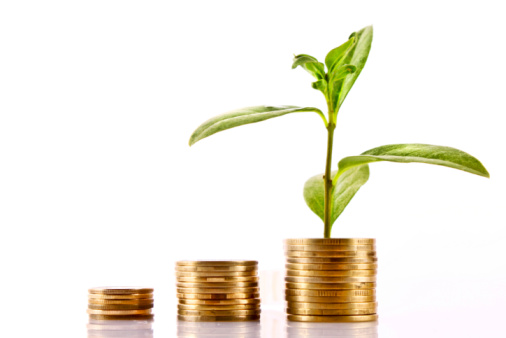 Instruments of Money Market
Instrument of Money Market
Treasury bills(T’Bills)
Short-term (usually less than one year, typically three months) maturity promissory note issued by a national (federal) government as a primary instrument for regulating money supply and raising funds via open market operations
Commercial bills(CB or CP)
short-term unsecured promissory notes issued by companies.
Commercial paper is an unsecured, short-term debt instrument issued by a corporation, typically for the financing of accounts payable and inventories, and meeting short-term liabilities. Maturities on commercial paper rarely range longer than 270 days
Call Money market:
An interbank call money market is a short-term money market which allows for large financial institutions, such as banks, mutual funds and corporations, to borrow and lend money at interbank rates.
.
Instrument of Money Market
Promissory notes(PN)
A signed document containing a written promise to pay a stated sum to a specified person or the bearer at a specified date or on demand.
A promissory note is a financial instrument that contains a written promise by one party (the note's issuer or maker) to pay another party (the note's payee) a definite sum of money, either on demand or at a specified future date
Certificate of Deposits(CD or COD)
A certificate issued by a bank to a person depositing money for a specified length of time at a specified rate of interest.
A certificate of deposit (CD) is a savings certificate with a fixed maturity date, specified fixed interest rate and can be issued in any denomination aside from minimum investment requirements. A CD restricts access to the funds until the maturity date of the investment
Instrument of Money Market
A repurchase agreement (repo) is a form of short-term borrowing for dealers in government securities. The dealer sells the government securities to investors, usually on an overnight basis, and buys them back the following day.

A dealer or other holder of government securities (usually T-bills) sells the securities to a lender and agrees to repurchase them at an agreed future date at an agreed price.
Instrument of Money Market
Real interest rates are largely negative in Ethiopia. 
The minimum bank deposit rate of 	7.00%, bond yield of 3.67%, 
Treasury bill yield of 3.67%  and
Inflation rate is 16% 

Return is lower than the inflation rate.
CAPITAL MARKET
CAPITAL MARKET
The market where investment instruments like bonds and equities are traded is known as the capital market.

The primal role of this market is to make investment from investors     who have surplus funds to the ones who are running a deficit

 The capital market offers both long term and overnight funds. 

The different types of financial instruments that are traded in the capital markets are:
         > Equity and Debt instruments
         > Insurance instruments, 
         > Foreign exchange instruments, and 
         > Hybrid instruments
Nature of capital market
The nature of capital market is brought out  by the following facts:
It Has Two Segments(Primary  and secondary)
It Deals In Long-Term Securities
It Performs Trade-off Function
It Creates Dispersion In Business Ownership
It Helps In Capital Formation
It Helps In Creating Liquidity
T
Y
P
E
S

O
F

C
A
P
I
T
A
 L

M
A
R
K
E
T
Primary Market
Secondary Market
Primary Market
It is that market in which shares, debentures and other securities are sold for the first time for collecting long-term capital.
 This market is concerned with new issues. Therefore, the primary market is also called NEW ISSUE MARKET.
In this market, the flow of funds is from savers to borrowers (industries), hence, it helps directly in the capital formation of the country. 
The money collected from this market is generally used by the companies to modernize the plant, machinery and buildings, for extending business, and for setting up new business unit.
Features of Primary Market
It Is Related With New Issues
It Has No Particular Place
It Has Various Methods Of Float Capital: Following are the methods of raising capital in the primary market:
                i)    Public Issue (IPO)
                ii)   Offer For Sale 
                iii)  Private Placement 
                iv)  Right Issue 
                v)   Electronic-Initial Public Offer
It comes before Secondary Market
Learn About Methods of issue in  IPO
Secondary Market
The secondary market is that market in which the buying and selling of the previously issued securities is done. 
The transactions of the secondary market are generally done through the medium of stock exchange.

The chief purpose of the secondary market is to create liquidity in securities. 

If an individual has bought some security and he now wants to sell it, he can do so through the medium of stock exchange to sell or purchase through the medium of stock exchange requires the services of the broker presently.
Features of Secondary Market
It Creates Liquidity
It Comes After Primary Market
It Has A Particular Place
It Encourage New Investments

There is no Secondary market in Ethiopian stock market Why?
Thank you .